সবাইকে স্বাগতম
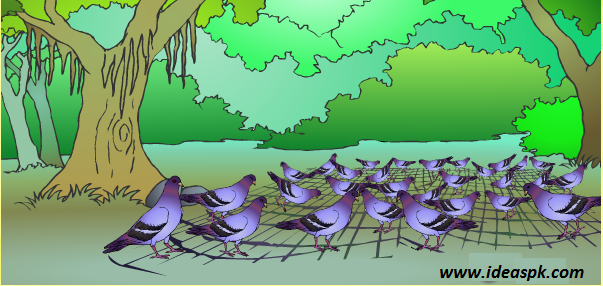 পরিচিতি
এইচ, এম, মতিউর রহমান
সহকারি শিক্ষক (ব্যবসায় শিক্ষা)
পটুয়াখালী সরকারি বালিকা উচ্চ বিদ্যালয়, পটুয়াখালী।
মোবাইল-০১৭১৬-২২৪৪২৫
Email-matiur.ptk@gmail.com
অধ্যায় t চতুর্থ
পিড়িয়ড t ৫ম
mgq t     50 wgwbU
তারিখ t  ০1/12/২০১9 ইং
চিত্রটি লক্ষ্য করি
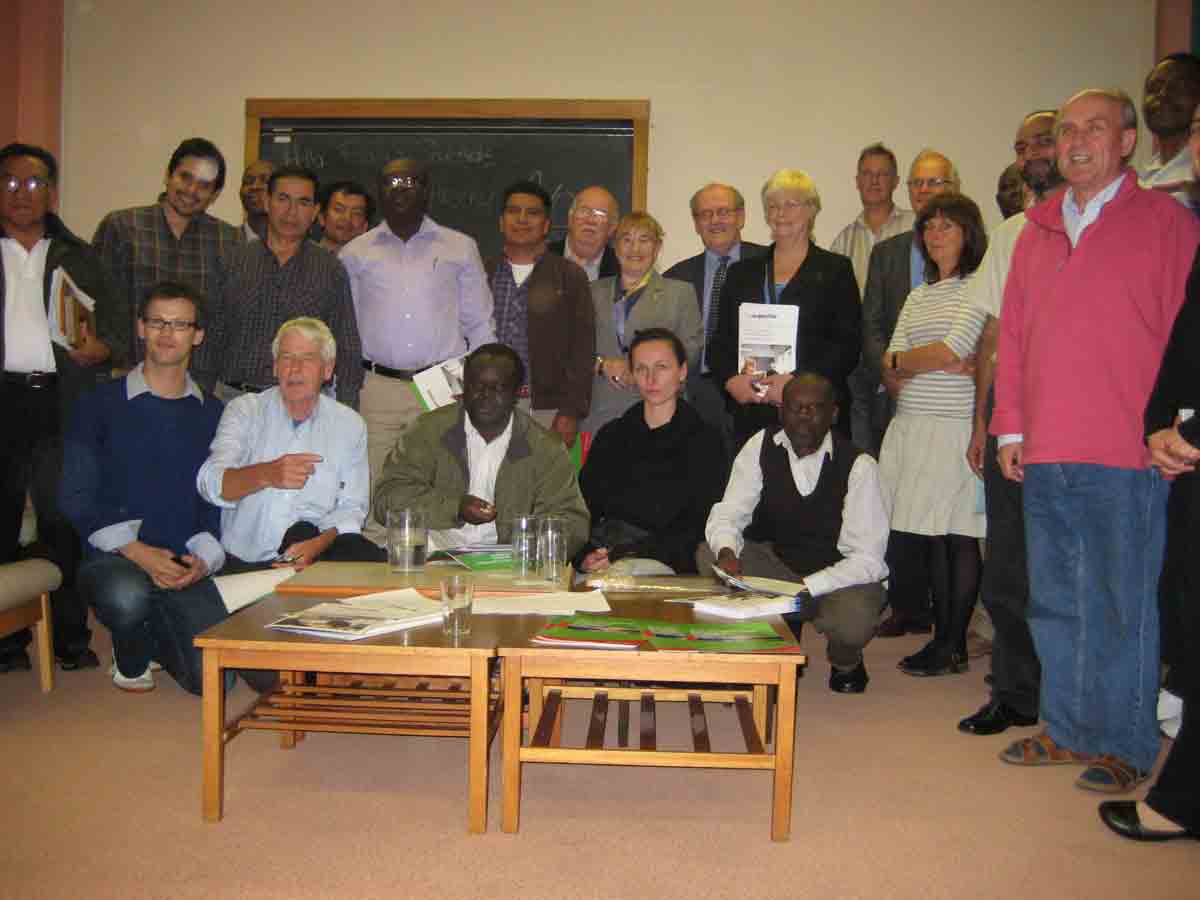 সমবায়ের শাব্দিক অর্থ কী ?
সম্মিলিত উদ্যোগ  বা প্রচেষ্টায় কাজ করা
বাংলাদেশের সমবায় সমিতি কত সালের আইন দ্বারা পরিচালিত ?
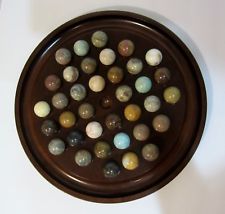 ২
১
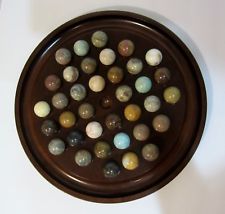 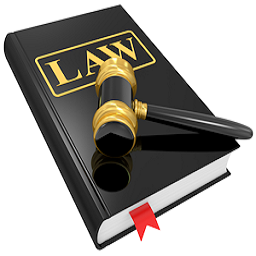 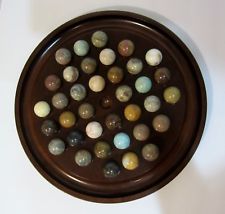 ০
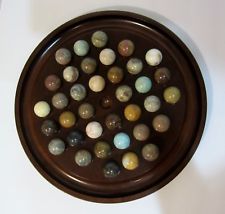 ০
সমবায় সমিতির গঠন প্রক্রিয়া
এই পাঠ শেষে.........

১। উদ্যোগ গ্রহন পর্যায় বর্ণনা করতে পারবে।
২। নিবন্ধনপত্র সংগ্রহ পর্যায় ব্যাখ্যা করতে পারবে।
৩। কার্যারম্ভ পর্যায় বর্ণনা করতে পারবে।
কয়টি পর্যায়ে সমবায় সমিতি গঠিত হয় ?
নিবন্ধন পর্যায়
উদ্যোগ গ্রহন পর্যায়
সমবায় সমিতি গঠনের পর্যায়
কার্যারম্ভ পর্যায়
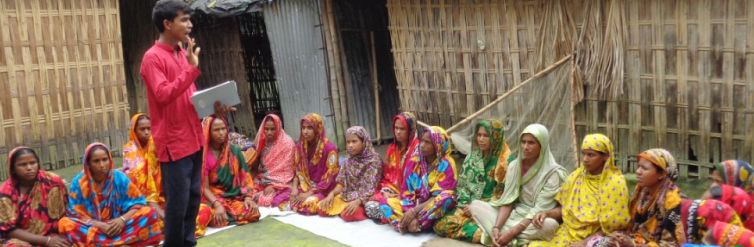 প্রাথমিক সমবায় সমিতি গঠন করতে চাইলে সমমনা, সমশ্রেণি, সমপেশা ও সমমর্যাদার প্রাপ্ত বয়স্ক ন্যুনতম ২০ জন মানুষ স্বেচ্ছায় একত্রিত হয়ে উদ্যোগ গ্রহন করতে হয়।
সমিতি গঠনের প্রথম পর্যায় কোনটি ?
উদ্যোগ গ্রহন পর্যায়
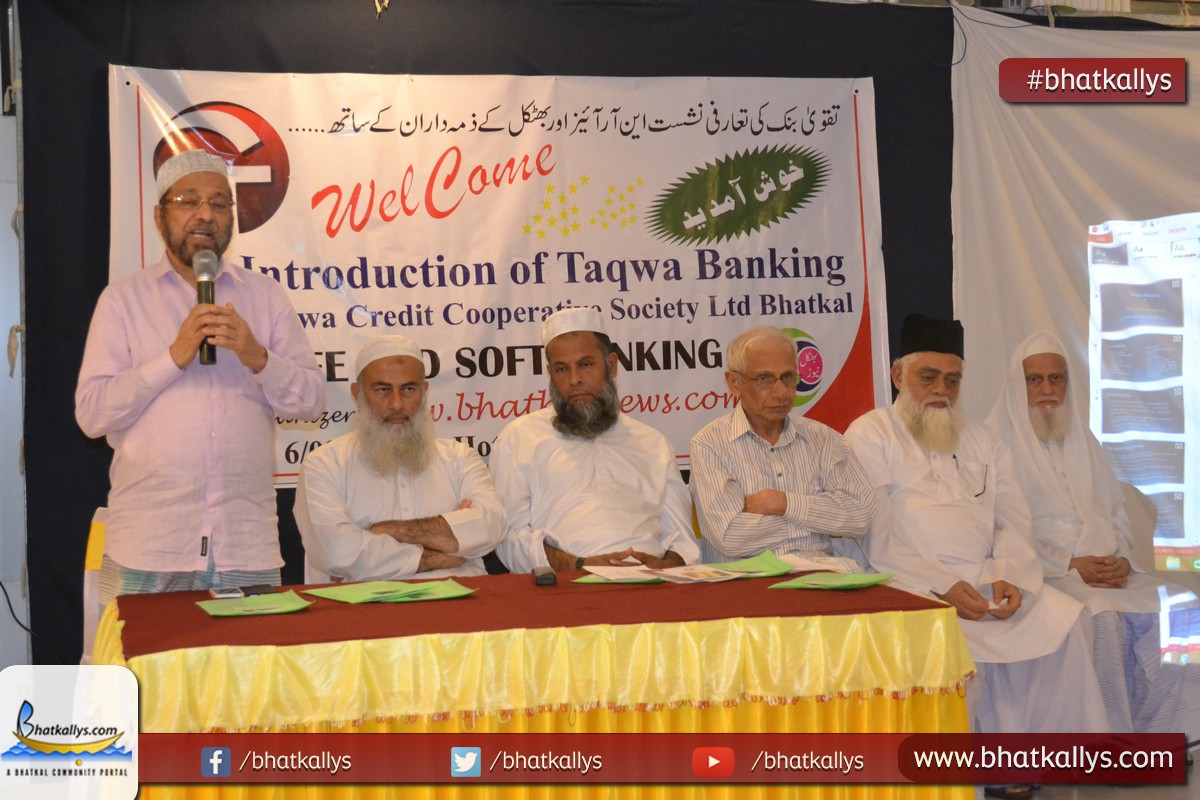 উদ্যোক্তারা নিজেদের মধ্য থেকে ৬ জনকে নিয়ে একটি ব্যবস্থাপনা কমিটি গঠন করে। উক্ত কমিটি নিবন্ধনসহ  সমবায় সমিতি  গঠনের জন্য একটি উপবিধি তৈরী করেন। এছাড়া ব্যবস্থাপনা কমিটির সদস্যরা সমতির জন্য একটি সিলমোহরও তৈরী করেন।
উপবিধিতে  যে সকল নিয়ম উল্লেখ থাকবে
একক কাজ
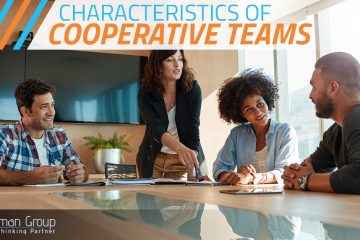 সমবায় সমিতির উদ্যোগ গ্রহন পর্যায়ে কী কী কাজ করতে হয় ?
সমাধান
খ.নিবন্ধন পর্যায়
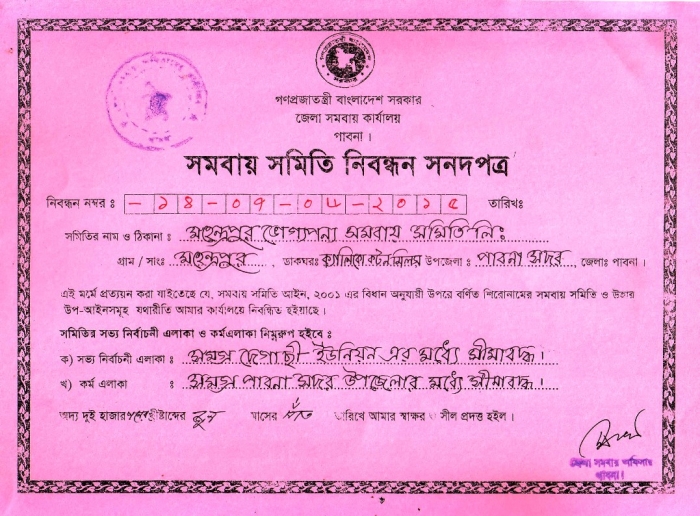 এ পর্যায়ে সমিতি যে এলাকায় অবস্থিত সে এলাকার সরকার কর্তৃক মনোনীত নিবন্ধকের অফিস থেকে নিবন্ধনের ফরম-১ সংগ্রহ করে যথাযথভাবে পূরণ করে নিবন্ধকের নিকট জমা দিতে হয়। নিবন্ধক আবেদনপত্র ও এর সংগে জমাকৃত কাগজপত্রাদি পরীক্ষা-নিরীক্ষা  শেষে তা সঠিক মনে করলে সমিতিটি নিবন্ধন করে দেন।
জোড়ায় কাজ
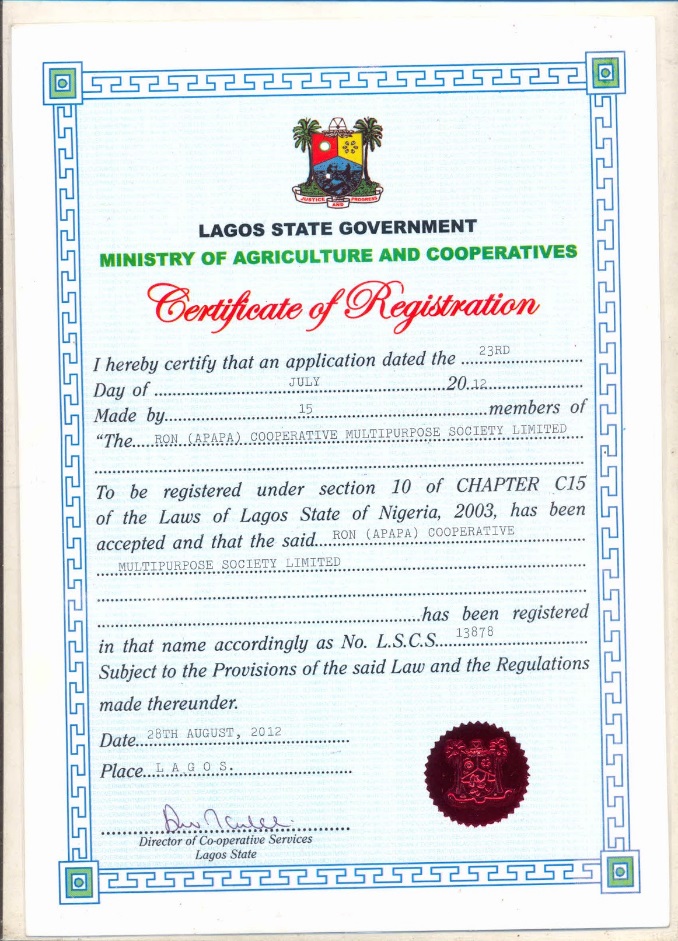 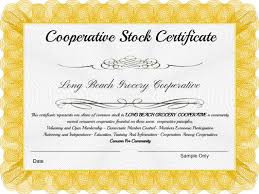 সমবায় সমিতির নিবন্ধন পর্যায়ে কী কী কাগজ জমা দিতে হয় ?
স  মা  ধা  ন
কার্যারম্ভ পর্যায়
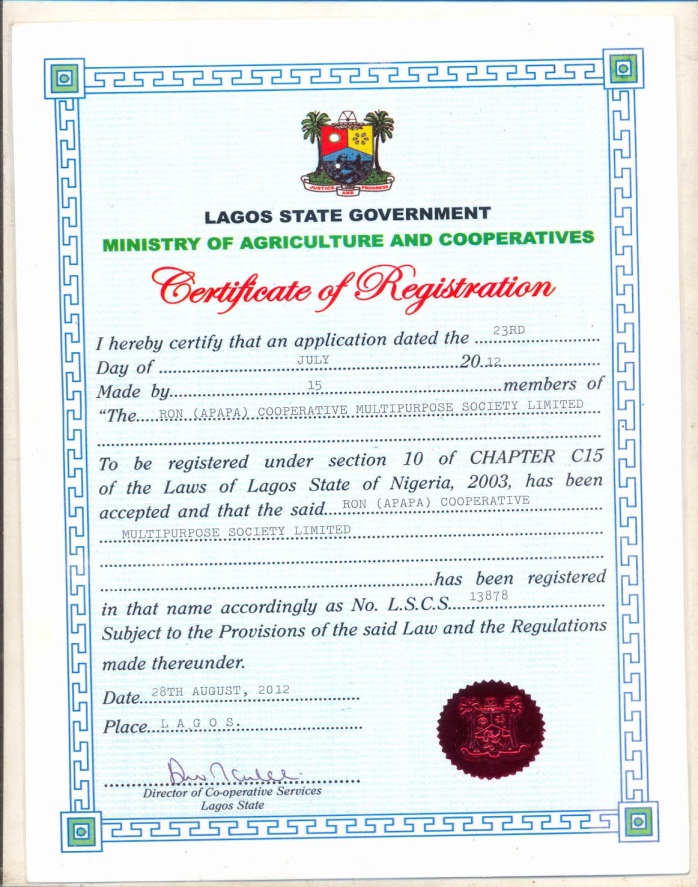 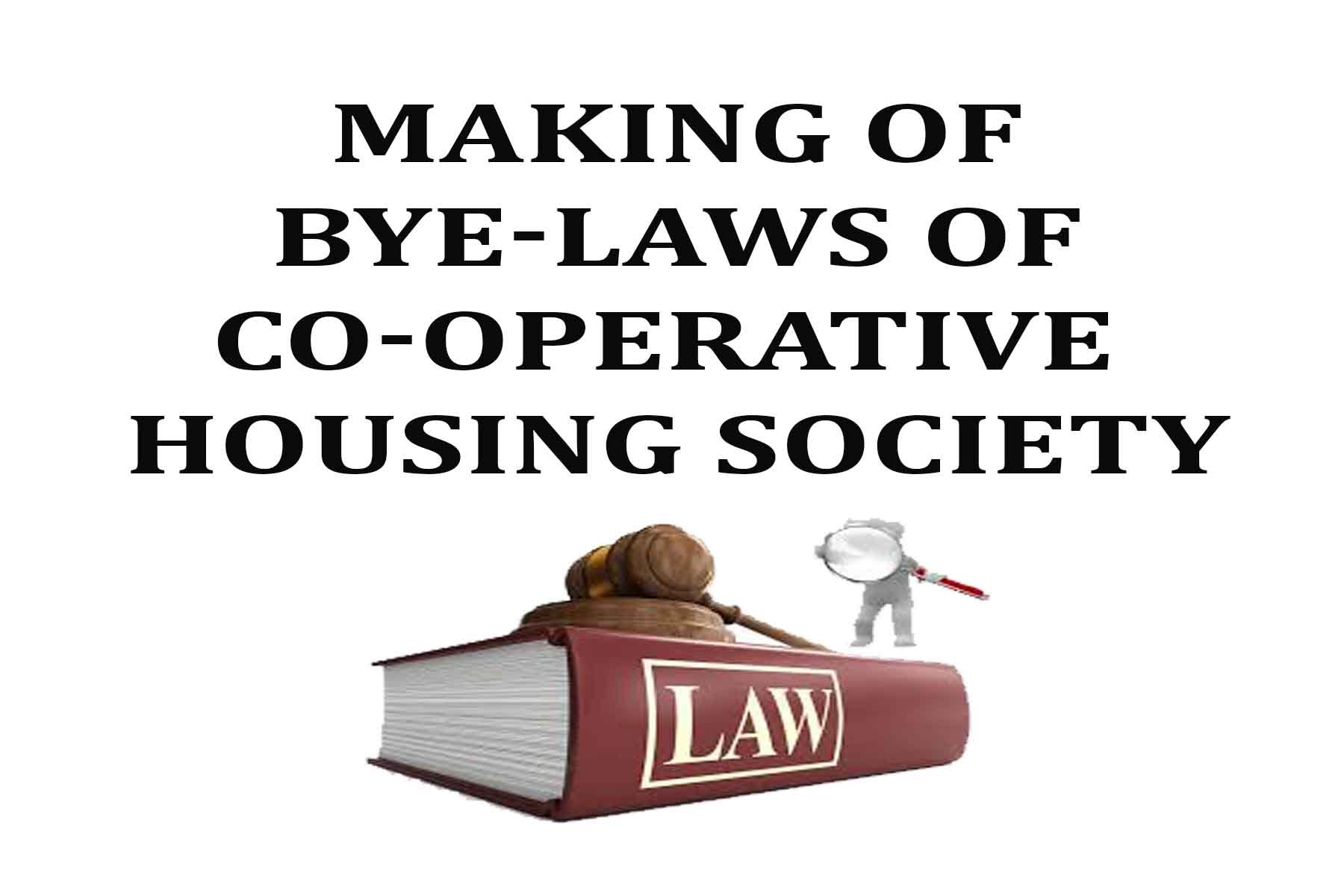 নিবন্ধনপত্র পাওয়ার পর সমবায় সমিতি আইনগতভাবে অস্তিত্ব লাভ করে।
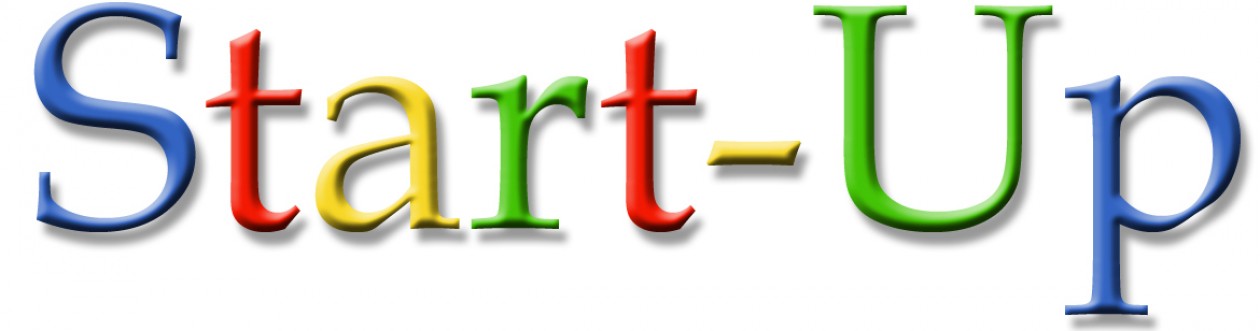 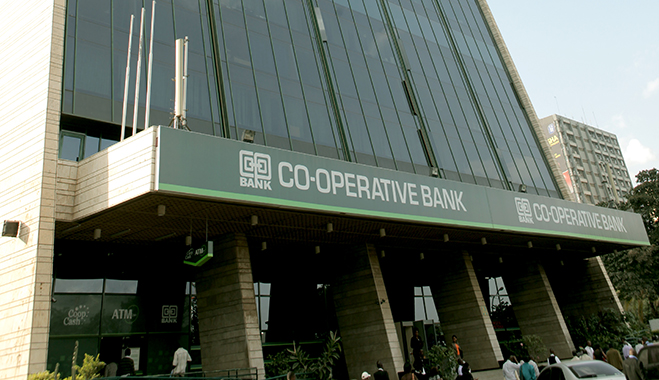 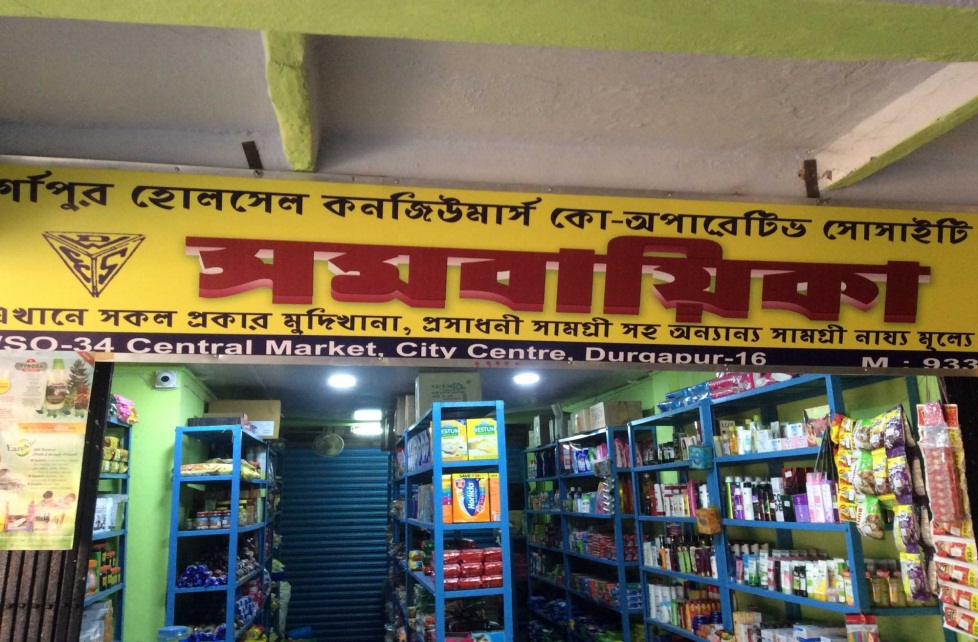 Cooperative Society
মূল্যায়ন
১। নিবন্ধকের অফিস থেকে
২। উপবিধি তৈরী করা
৩। শ্রমজীবী সমিতি
৪। ব্যবসায়ের আইনগত
    বৈধতা পাওয়ার জন্য
বাড়ির কাজ
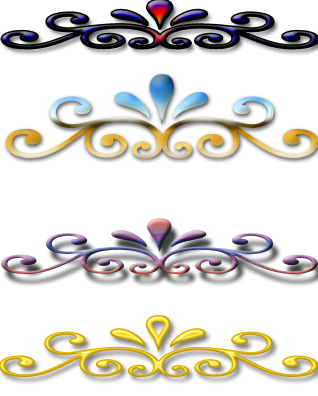 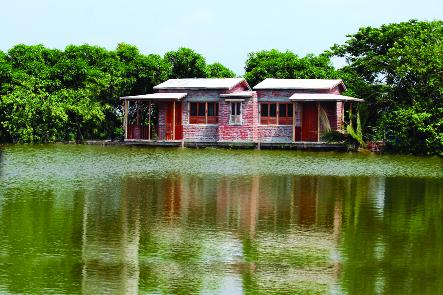 বাংলাদেশে ২০০১ সালের সমবায় আইন অনুযায়ী সমবায় সমিতি গঠনের প্রক্রিয়া বর্ণনা কর।
স
ক
ল
কে
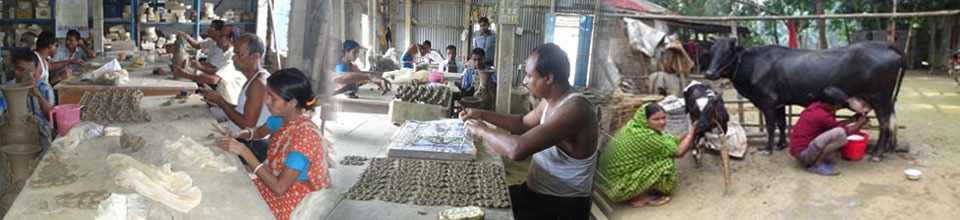 বা
দ
ধ
ন্য